MTU LUG
General Meeting
Announcements
Alright First meeting of the year
Start thinking about elections
Nanocon?
nanocon-l@mtu.edu
Wednesday 6PM -- Fisher 131
eBoard Updates
Chris Update
Server Team update
Join on Involvement
https://www.involvement.mtu.edu/organization/lug
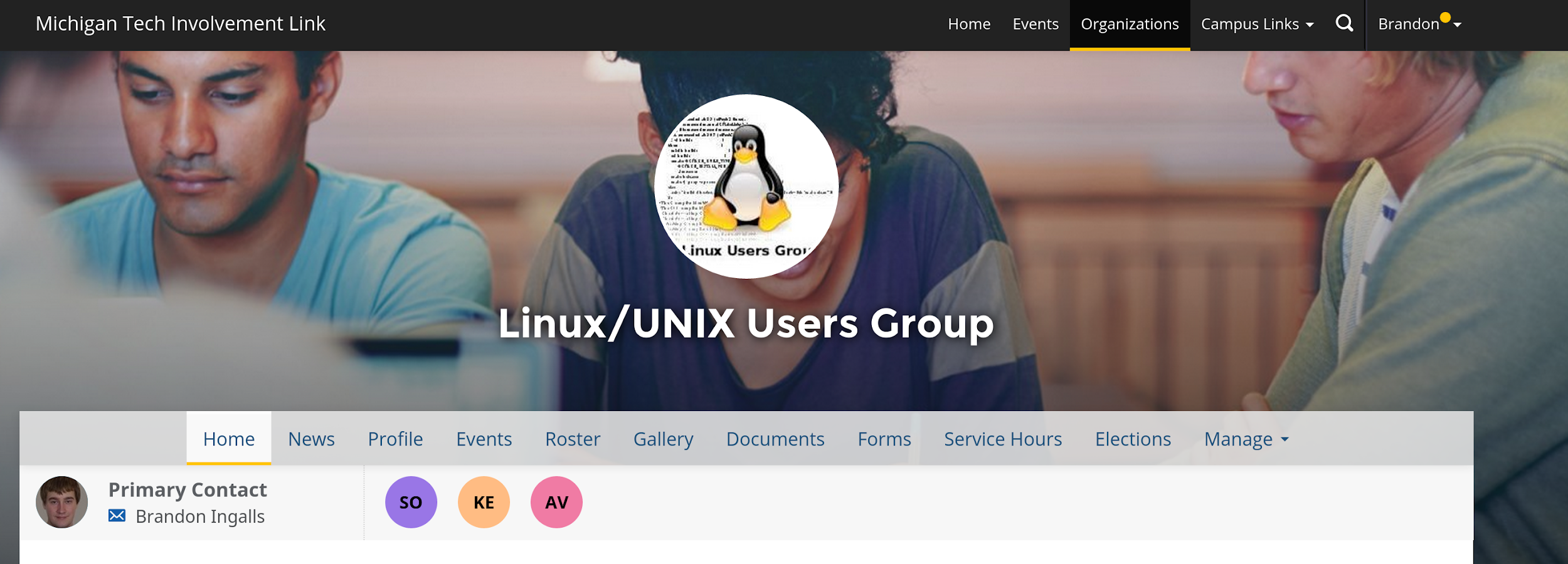 Join lug-l
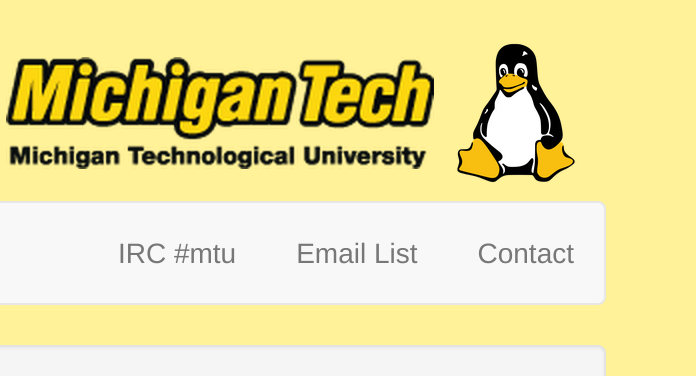 Join us on;
Slack mtulug.slack.com
Use mtu email
IRC

THESE ------------------>
Shell Server
Account if
have been to three general meetings
shell.lug.mtu.edu
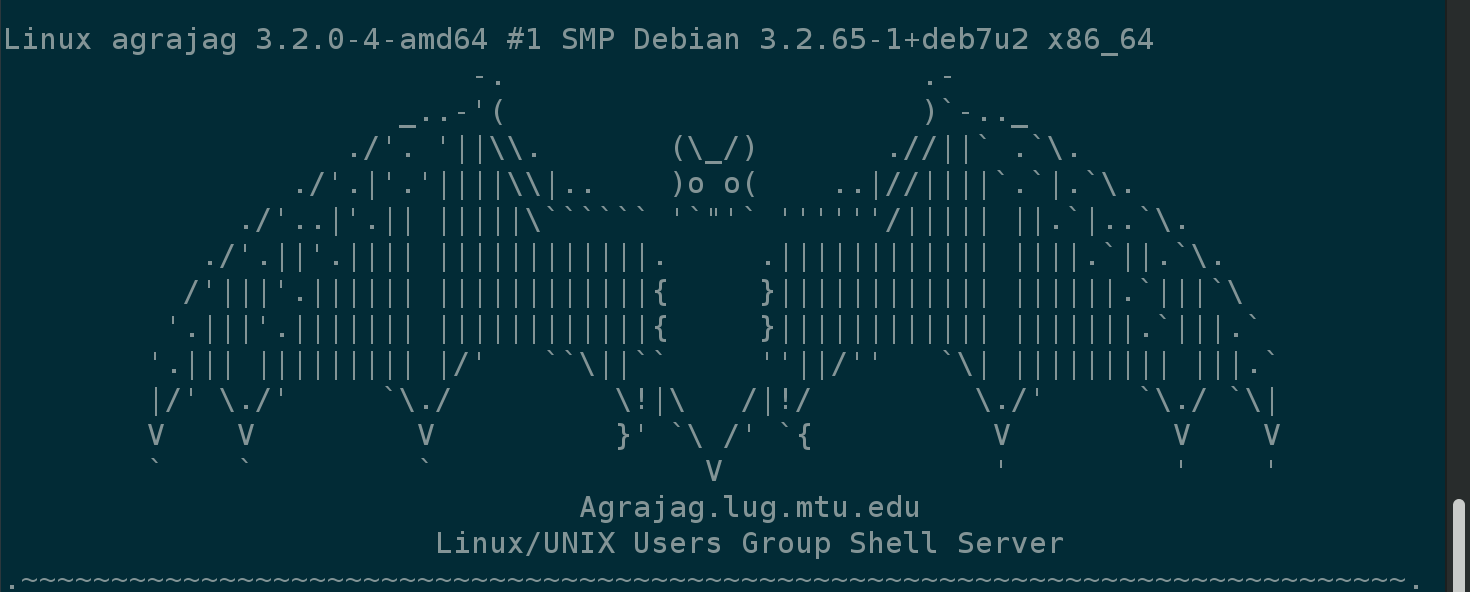 Fun-Time
What did you break this week or over break
Presentation
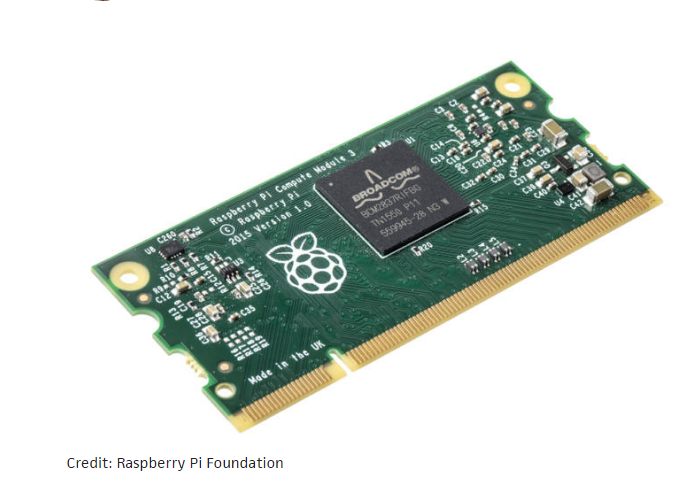 Raspberry Pi Compute Module 3!
Designed with the intention of being integrated
4 core, 64 bit BCM2837
1GB of Ram
No ethernet and no wifi
But the signals for the ports are still there
Allowing ultimate design

30 bones
Here is the Link
Questions?
Any questions?